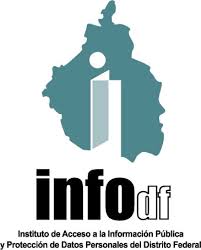 “Percepción de la transparencia”
En su opinión ¿cuál es el principal problema en nuestra ciudad que el gobierno del DF debe poner particular interés para resolver?
Primera mención
Total de menciones*
Cuando usted escucha la palabra transparencia, ¿qué es lo primero que se le viene a la mente?
En general, ¿qué tan interesado está usted en conocer las acciones del gobierno y la forma en que gasta nuestros impuestos, le interesa mucho, algo, poco, o no le interesa?
¿Qué tan importante es para usted la transparencia en el gobierno, es decir conocer lo que hace el gobierno y la forma en que gasta el dinero: es muy importante, algo, poco, o no es importante?
¿Qué tanto influye en usted el hecho de que un gobierno sea un gobierno transparente a la hora de calificarlo como bueno o malo: influye mucho, algo, poco, o no influye?
¿Conoce o ha escuchado hablar sobre el tema de la protección de los datos personales?
(SÓLO PARA EL 52% QUE CONOCE O HA ESCUCHADO HABLAR DEL TEMA)
¿Qué es lo que conoce o ha escuchado hablar sobre este tema?
En el Distrito Federal existe una Ley que protege los datos personales que de nosotros tienen las dependencias del gobierno del D.F. Antes de comentárselo, ¿estaba usted enterado de eso?
¿Sabe usted sí existe alguna dependencia o institución que se encargue de vigilar que se cumpla la Ley de Protección de Datos Personales para el D.F?
(SÓLO PARA EL 32% QUE RESPONDIÓ QUE SÍ)
¿Cuál es esa dependencia o institución?
¿Usted ha visto o escuchado recientemente algo relacionado con el tema de la transparencia en el gobierno del Distrito Federal?
(SÓLO PARA EL 30% QUE HA VISTO O ESCUCHADO ALGO RELACIONADO CON EL TEMA DE LA TRANSPARENCIA)
¿Qué ha visto o escuchado sobre el tema de la transparencia en el gobierno del DF?
¿Lo que usted ha visto o escuchado sobre el tema de la transparencia en el gobierno del DF ha sido más positivo que negativo, más negativo que positivo, o ha sido equilibrado?
¿Usted conoce o ha escuchado hablar del Instituto Federal de Acceso a la Información Pública: IFAI?
(SÓLO PARA EL 52% QUE CONOCE O HA ESCUCHADO HABLAR DEL IFAI)
¿Qué es lo que hace el Instituto Federal de Acceso a la Información Pública (IFAI)?
En general, ¿la opinión que usted tiene del IFAI es favorable, regular, desfavorable, o no cuenta con suficiente información como para dar una opinión sobre ese Instituto?
Regresando al Distrito Federal, ¿usted conoce o ha escuchado hablar del Instituto de Acceso a la Información Pública y Protección de Datos Personales del Distrito Federal: INFODF?
(SÓLO PARA EL 18% QUE CONOCEN O HAN ESCUCHANDO HABLAR DEL INFODF)
¿Qué es lo que hace el Instituto de Acceso a la Información Pública y Protección de Datos Personales del Distrito Federal (INFODF)?
(SÓLO PARA EL 18% QUE CONOCEN O HAN ESCUCHANDO HABLAR DEL INFODF)
En general, ¿la opinión que usted tiene de este Instituto del Distrito Federal es favorable, regular, desfavorable, o no cuenta con suficiente información como para dar una opinión sobre este Instituto?
¿Principalmente por qué medio se enteró usted del Instituto de Acceso a la Información Pública y Protección de Datos Personales del Distrito Federal, INFODF?
La Ley de Transparencia y Acceso a la Información Pública del Distrito Federal otorga el derecho a los ciudadanos para que conozcan las acciones y la forma en que gasta el gobierno nuestros impuestos. Antes de que yo se lo mencionara, ¿estaba usted enterado de esto?
La función del INFODF es garantizar que todas las dependencias del gobierno del D.F. entreguen a los ciudadanos que lo pidan, la información sobre lo que hace el gobierno y la forma en que gasta el dinero. ¿Antes de que yo se lo mencionara, estaba usted enterado de esto?
¿Qué tanto confía Usted en que el INFODF esté cumpliendo con su función de garantizar que todas las dependencias del gobierno del D.F. entreguen a los ciudadanos lo que pidan, la información sobre sus acciones y programas del gobierno; confía mucho, algo, poco o no confía?
¿Qué tan importante es para usted que los habitantes de la Ciudad de México contemos con este Instituto para que podamos saber lo que hace el gobierno del D.F., es muy importante, algo, poco, o no es importante?
¿A usted qué tema le interesa más conocer sobre las acciones del gobierno del DF?
El que los ciudadanos del DF podamos tener acceso a la información sobre lo que hace el gobierno y la forma en que gasta el dinero ¿qué beneficios nos trae?
¿Qué debe hacer el INFODF para facilitar a los ciudadanos el ejercicio de su derecho de acceso a la información?
¿Ha realizado usted alguna solicitud de información pública a alguna dependencia o Delegación Política del gobierno del Distrito Federal?
(SÓLO PARA EL 11% QUE HA REALIZADO ALGUNA SOLICITUD DE INFORMACIÓN)
¿Qué tan satisfecho quedó usted de la respuesta a su solicitud: muy satisfecho, medianamente satisfecho o nada satisfecho?
¿Y hay algún familiar o amistad cercana a usted que haya realizado alguna solicitud de información a alguna dependencia o Delegación Política del gobierno del Distrito Federal?
(SÓLO PARA EL 7% QUE RESPONDIÓ SÍ)
Por lo que usted sabe, ¿qué tan satisfecho quedó esta persona de la respuesta que obtuvo a su solicitud de información: muy satisfecho, medianamente satisfecho o nada satisfecho?
¿Qué tan probable es que en el futuro usted haga alguna solicitud de información sobre las acciones del gobierno del Distrito Federal, o de la forma en que gasta nuestros impuestos, es muy probable, algo, poco, o nada probable?
¿Utiliza usted o ha utilizado el Internet?
¿Ha ingresado usted alguna vez a la sección de transparencia de alguna pagina de Internet de cualquier dependencia del gobierno del Distrito Federal
METODOLOGÍA
METODOLOGÍA